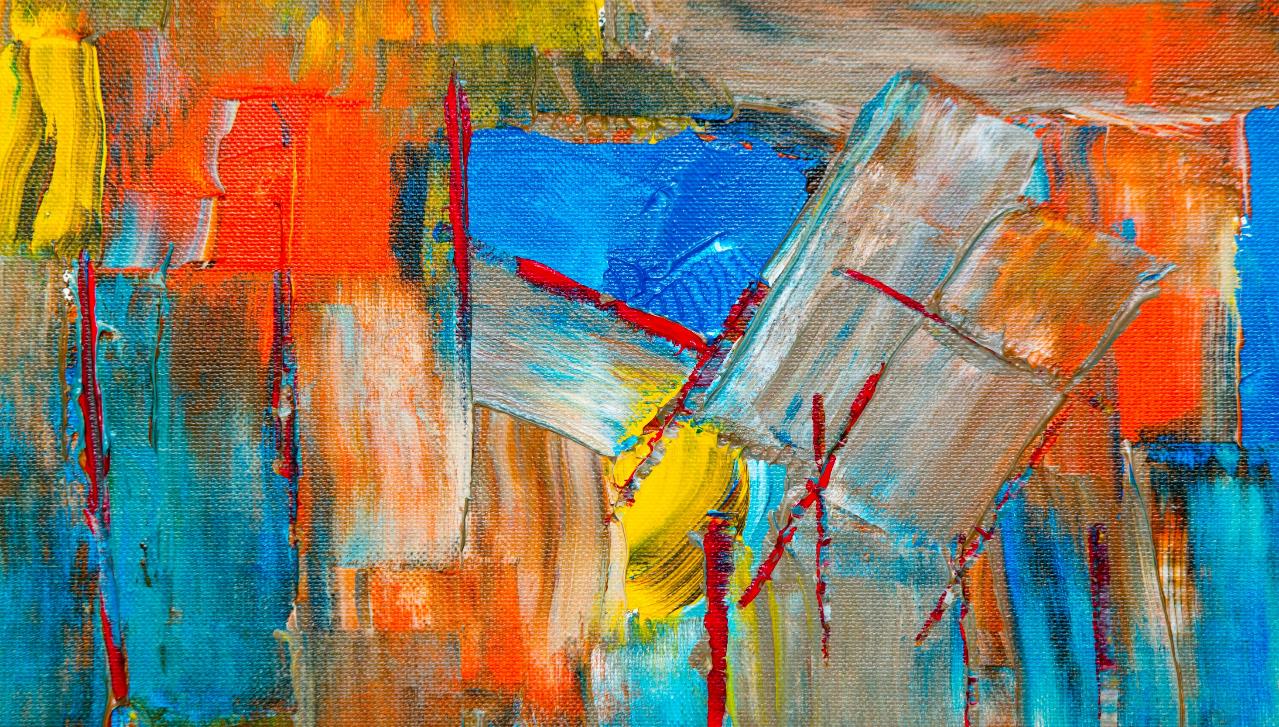 স্বাগতম
পরিচিতি
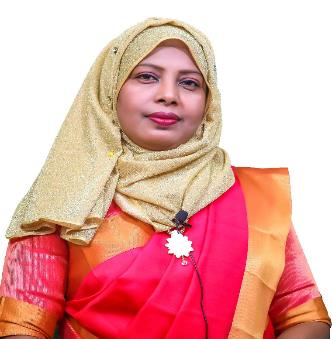 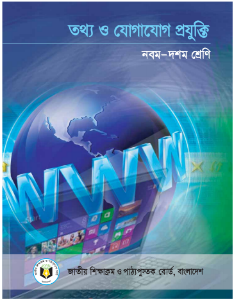 বিষয় : তথ্য ও যোগাযোগ প্রযুক্তি
শ্রেণি : নবম 
অধ্যায় : প্রথম
সময় : ৫০ মিনিট 
তারিখঃ 04/12/২০
মোছাঃ শিরীন সুলতানা
সহকারী শিক্ষক
মিরপুর পাইলট উচ্চ বিদ্যালয়
মিরপুর, কুষ্টিয়া।     
shirinmirpur99@gmail.com
এসো ক্লাসের শুরুতেই একটি মজার ভিডিও দেখি
https://youtu.be/A2MBLcSt_Tk
ভিডিওতে তোমরা কি দেখলে?
ভিডিওতে গ্লোবাল ভিলেজ দেখলাম।
তাহলে আজকের পাঠ কি হতে পারে?
আজকের পাঠ গ্লোবাল ভিলেজ হতে পারে
এসো আমরা কিছু ছবি দেখি
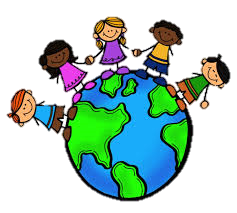 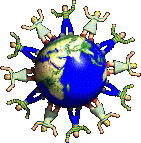 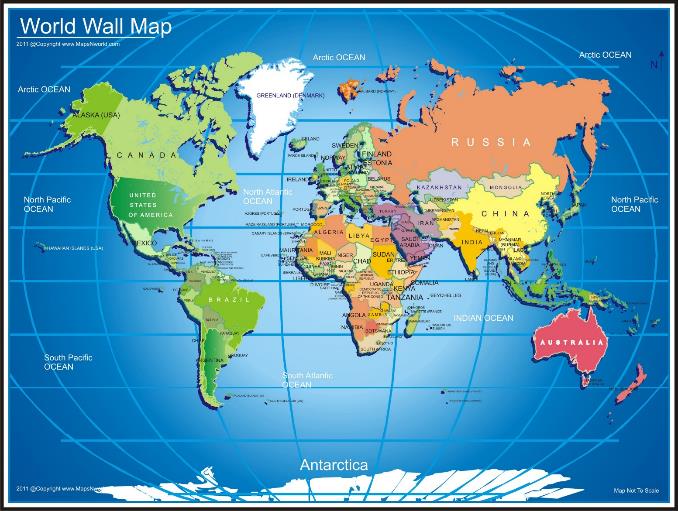 এসো আমরা আরো কিছু ছবি দেখি
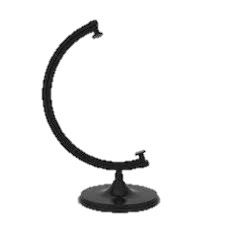 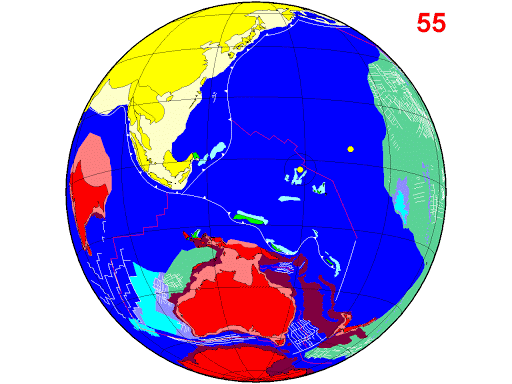 আজকের পাঠ
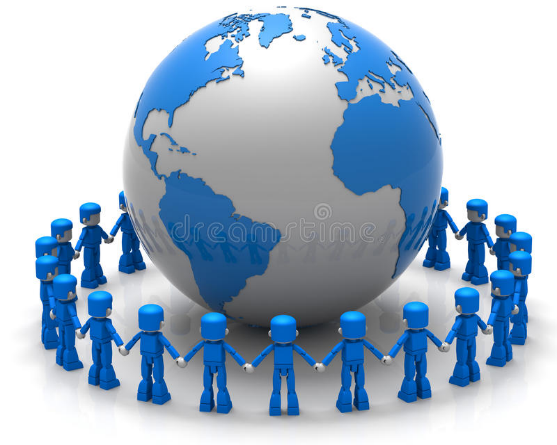 GLOBAL VILLAGE
এই পাঠ শেষে শিক্ষার্থীরা …
১।  গ্লোবাল ভিলেজ কি তা বলতে পারবে ;
২। গ্লোবাল ভিলেজ প্রতিষ্ঠার উপাদানসমূহ ব্যাখ্যা করতে পারবে ;
৩। গ্লোবাল ভিলেজ প্রতিষ্ঠার সুবিধা ও অসুবিধাসমূহ বিশ্লেষণ করতে পারবে।
গ্লোবাল ভিলেজ  কি তা কেউ বলতে পারবে?
হ্যাঁ ঠিকই বলেছো।
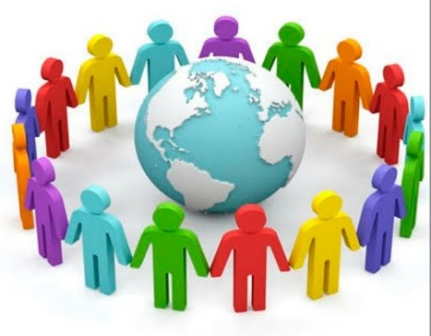 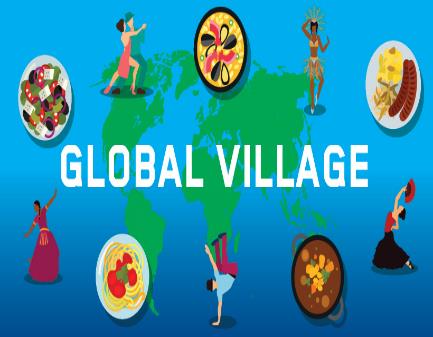 গ্লোবাল ভিলেজ এর বাংলা অর্থ হচ্ছে বিশ্বগ্রাম। গ্লোবাল ভিলেজ এমন একটি ধারণা যেখানে পৃথিবীর সকল মানুষ একটি একক সমাজের ন্যায় বসবাস করবে এবং  তথ্য ও যোগাযোগ প্রযুক্তি ব্যবহারের মাধ্যমে একে অপরের সাথে যোগাযোগ ও সেবা প্রদান করবে। অর্থাৎ তথ্য ও যোগাযোগ প্রযুক্তি নির্ভর বিশ্বকে গ্লোবাল ভিলেজ বা বিশ্বগ্রাম বলা হয়।
বিশ্বগ্রামের জনক
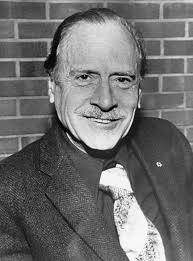 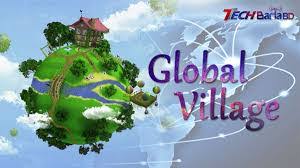 Marchall Mcluhan
বিশ্বগ্রামের এই ধারণা ১৯৬২ সালে ক্যানাডিয়ান দার্শনিক মার্শাল ম্যাকলুহান (Marchall Mcluhan) সর্বপ্রথম তার ‘The Gutenberg Galaxy’ বইয়ে উল্লেখ করেন। এই জন্য মার্শাল ম্যাকলুহানকে বিশ্বগ্রামের জনক বলা হয়।
একক কাজ
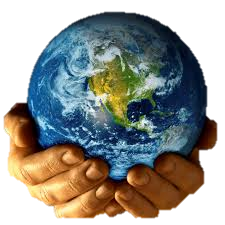 গ্লোবাল ভিলেজ বলতে কী বুঝ?
গ্লোবাল ভিলেজ প্রতিষ্ঠার উপাদানসমূহ
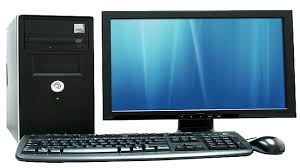 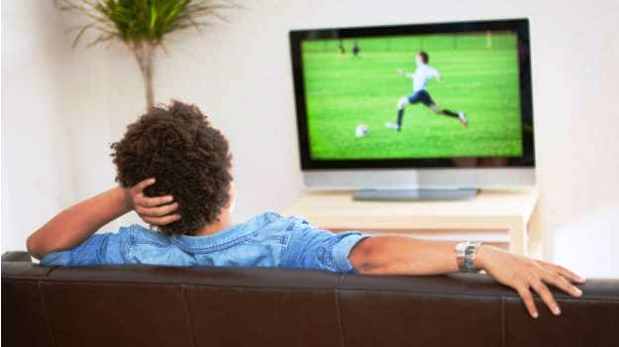 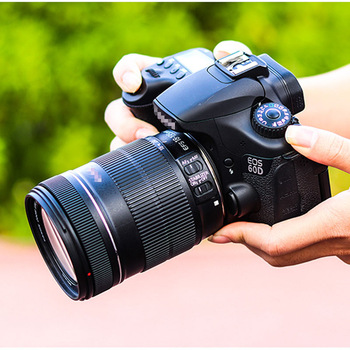 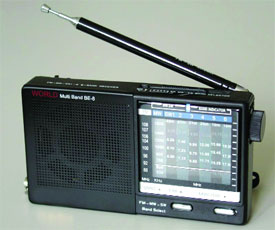 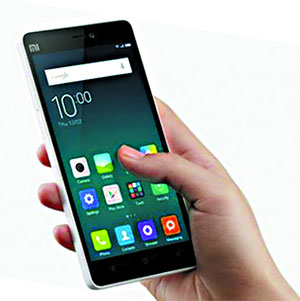 রেডিও
টেলিভিশন
ক্যামেরা
স্মার্ট ফোন
কম্পিউটার
হার্ডওয়্যারঃ বিশ্বগ্রামে যে কোন ধরণের যোগাযোগ এর জন্য প্রয়োজন উপযুক্ত হার্ডওয়্যার। যেমন- কম্পিউটার এবং পেরিফেরাল যন্ত্রপাতি, মোবাইল, রেডিও, টেলিভিশন ইত্যাদি।
গ্লোবাল ভিলেজ প্রতিষ্ঠার উপাদানসমূহ
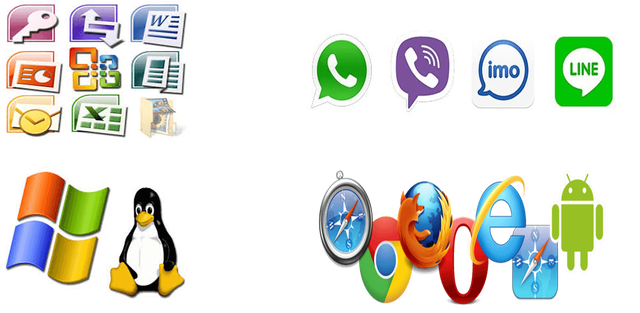 সফটওয়্যারঃ কোন সমস্যা সমাধানের লক্ষ্যে প্রোগ্রামিং ভাষায় লিখিত নির্দেশনার সমাবেশকে প্রোগ্রাম বলে। আবার কতগুলো প্রোগ্রামের সমাবেশকে সফটওয়্যার বলে। বিশ্বগ্রাম প্রতিষ্ঠার জন্য হার্ডওয়্যার এর পাশাপাশি বিভিন্ন প্রোগ্রাম বা সফটওয়্যার প্রয়োজন। বিভিন্ন ধরণের সফটওয়্যার যেমন- অপারেটিং সিস্টেম, ব্রাউজিং সফটওয়্যার,কমিউনিকেশন সফটওয়্যার ইত্যাদি।
গ্লোবাল ভিলেজ প্রতিষ্ঠার উপাদানসমূহ
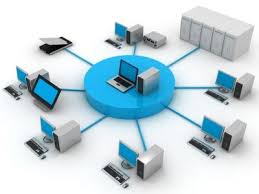 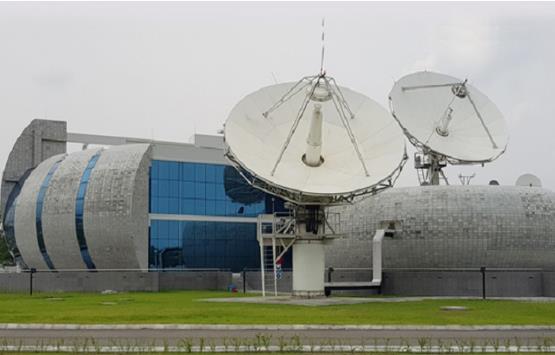 নেটওয়ার্ক বা কানেক্টিভিটিঃ বিশ্বগ্রামের মেরুদন্ড হলো নেটওয়ার্ক বা কানেকটিভিটি যার মাধ্যমে বিভিন্ন উপাত্ত ও তথ্য এই বিশ্বগ্রামের প্রতিটি মানুষের নিকট পৌছাতে পারে
গ্লোবাল ভিলেজ প্রতিষ্ঠার উপাদানসমূহ
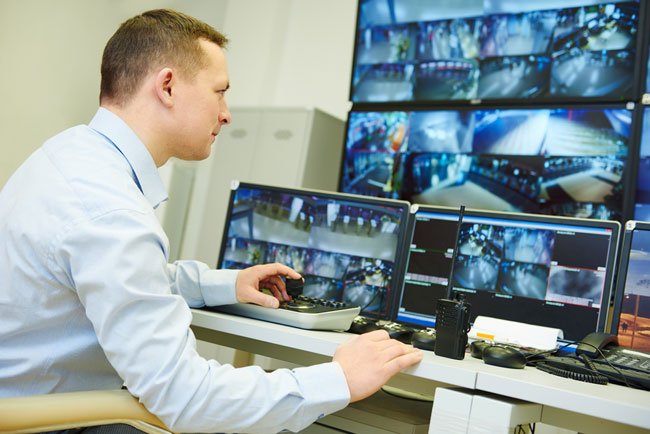 মানুষের সক্ষমতাঃ যেহেতু বিশ্বগ্রাম মূলত তথ্য প্রযুক্তি নির্ভর ব্যবস্থা ,তাই বিশ্বগ্রাম বাস্তবায়নের জন্য মানুষের সচেতনতা ও তথ্য ও যোগাযোগ প্রযুক্তির অবকাঠামো ব্যবহারের সক্ষমতা থাকতে হবে। অর্থাৎ তথ্য ও যোগাযোগ প্রযুক্তির অবকাঠামো ব্যবহারের সক্ষমতা না থাকলে বিশ্বগ্রাম বাস্তবায়ন সম্ভব নয়।
বিশ্বগ্রামের ধারণা সংশ্লিষ্ট প্রধান উপাদান
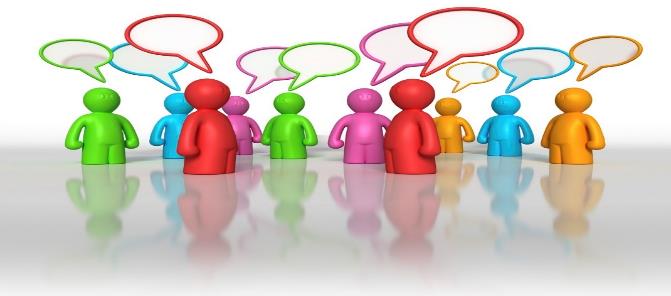 তথ্য ও যোগাযোগ প্রযুক্তির মাধ্যমে বিভিন্ন ক্ষেত্রের ব্যাপক উন্নয়ন এখন বিশ্বের সকল প্রান্তের মানুষকে পরস্পরের কাছাকাছি নিয়ে এসেছে এটাকে এক কথায় আমরা বলতে পারি বিশ্বগ্রাম বা Global village, এর উন্নয়নের অনেক গুলো ক্ষেত্র রয়েছে।
এগুলোর মধ্যে উল্লেখযোগ্য কিছু ক্ষেত্র হল :
যোগাযোগ ( Communication )
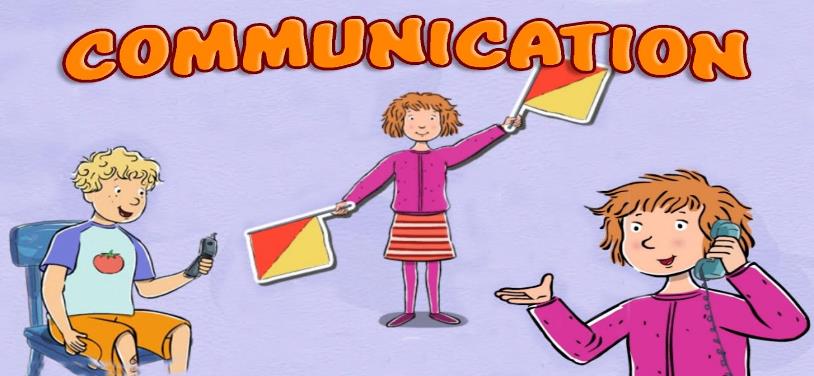 যে প্রযুক্তি ব্যবহার করে দূরবর্তী স্থানে অবস্থিত বিভিন্ন ব্যক্তিবর্গ পরস্পরের সাথে কম খরচে, দ্রুতগতিতে, যোগাযোগ করতে পারে, তাকে যোগাযোগ প্রযুক্তি বলা হয়।
যোগাযোগ ( Communication )
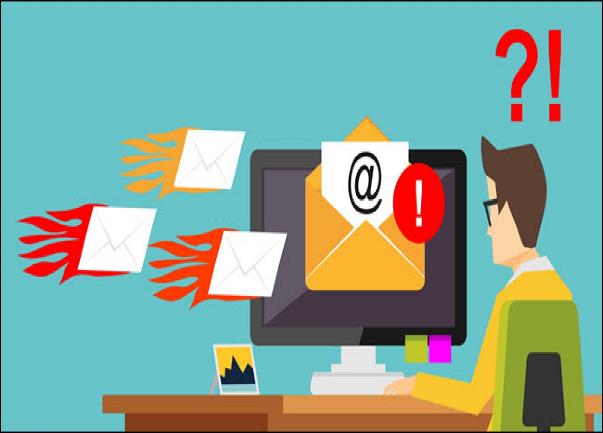 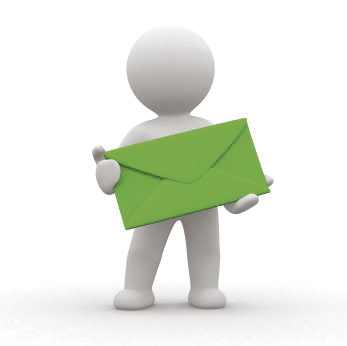 চিঠির সর্বাধুনিক রুপ হচ্ছে ই-মেইল – ইলেকট্রনিক চিঠি। চিঠির ডিজিটাল সংস্করণ ।
যোগাযোগ ( Communication )
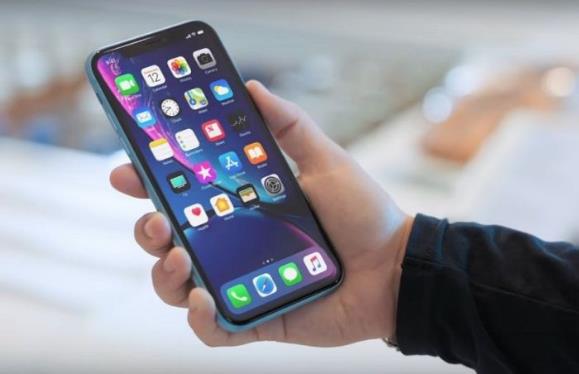 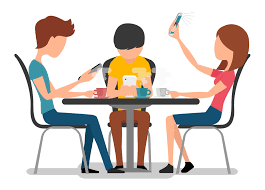 যোগাযোগের  আরেকটি সহজ মাধ্যম হলো মোবাইল ফোন। মোবাইল ফোনের মাধ্যমে যেকোনো স্থানে বসেই যে কোন ব্যক্তির সাথে তাৎক্ষণিক  যোগাযোগ করা যায়।
যোগাযোগ ( Communication )
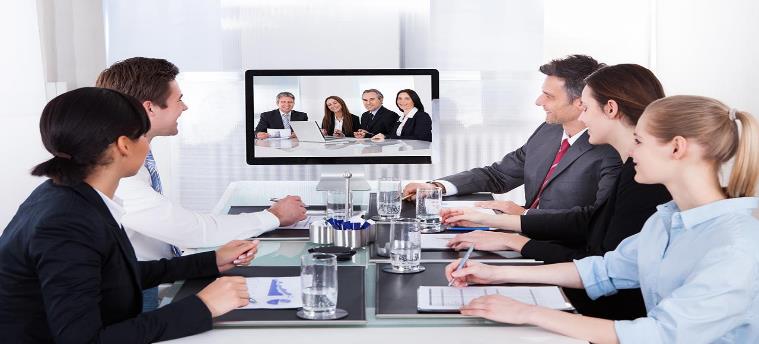 অডিও এবং ভিডিও কনফারেন্সিং এর মাধ্যমে বিশ্বের যে কোন প্রান্ত থেকে পরস্পরের সাথে সরাসরি যোগাযোগ করতে পারছে। অর্থাৎ যোগাযোগের জন্য বিশ্বটাই একটি গ্রামে পরিনত হয়েছে।
শিক্ষা (Education)
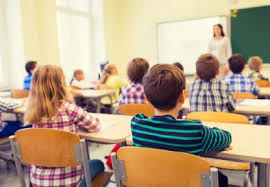 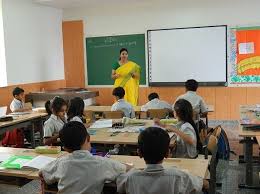 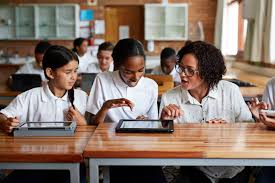 স্কুলে যা শেখানো হয় তার সবটুকুই ভুলে যাওয়ার পর যা থাকে তাই হলো শিক্ষা
[Speaker Notes: বিশ্বগ্রামের ধারণা সংশ্লিষ্ট প্রধান উপাদান]
কর্মসংস্থান (Employment)
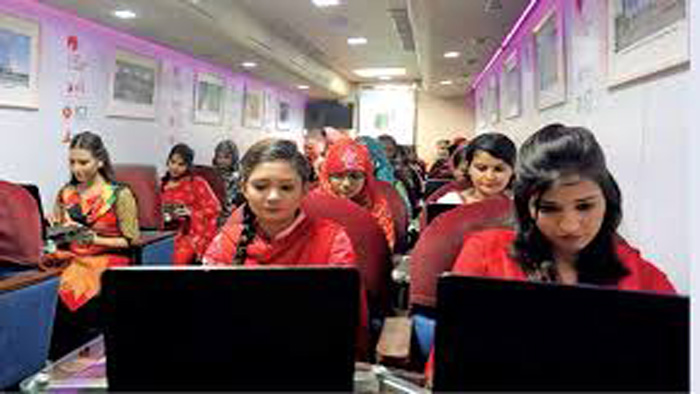 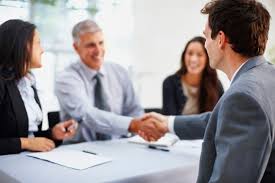 চিকিৎসা (Treatment)
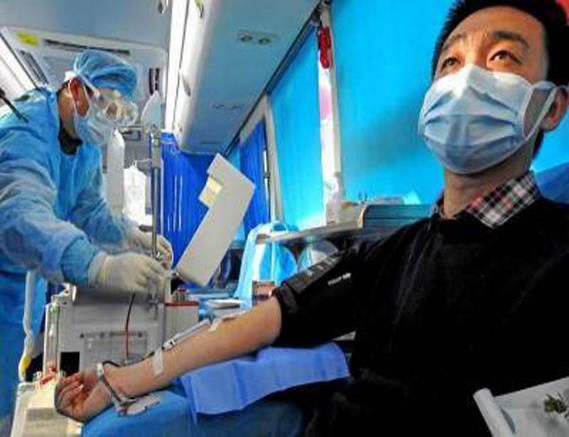 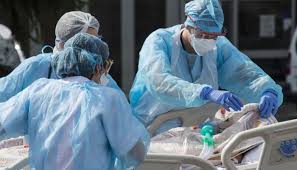 ব্যবসা বাণিজ্য (Business)
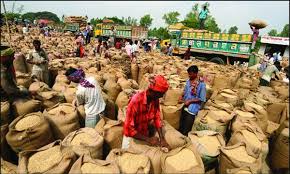 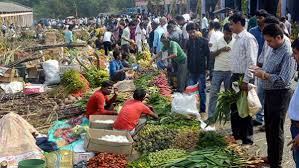 দলগত কাজ
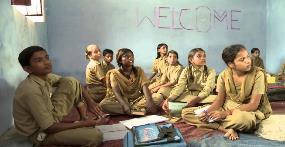 ইন্টারনেটকে বিশ্বগ্রামের মেরুদন্ড বলা হয় কেন?-ব্যাখ্যা কর।
মূল্যায়ন
1. ইন্টারনেট-এর মাধ্যমে কর্মসংস্থানের সুযোগকে কী বলে?
∙
খ
ই-কমার্স
ক
ই-মার্কেটিং
ঘ
গ
আউটসোর্সিং
ই-বিজনেস
2.বিশ্বগ্রামের ধারণা সংশ্লিষ্ট প্রধান উপাদান কোনটি ?
∙
চিকিৎসা
ক
খ
বিজ্ঞান
ঘ
আউটসোর্সিং
গ
আইসিটি
বাড়ির কাজ
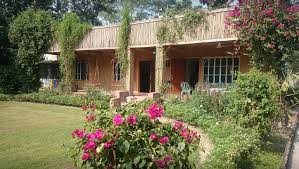 তথ্য প্রযুক্তির ব্যবহারের ফলে বর্তমানে বিশ্বগ্রামে পরিবর্তিত হওয়া পৃথিবীকে ব্যাপক না হলেও অনেক পরিবর্তন করেছে, ব্যাখ্যা কর।
ধন্যবাদ